Историческая тема в искусстве.  Творчество Василия Ивановича Сурикова.
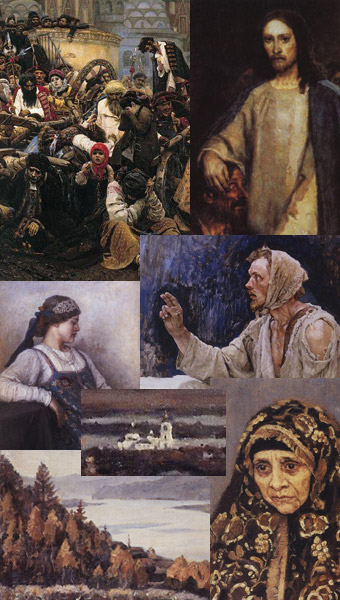 Цели:
1. Познакомить учащихся с жизнью и творчеством великого русского художника В. И. Сурикова.
2. Сформировать представление об историческом жанре в живописи.
Задачи:
Дать понятие историческому жанру;
2. Познакомить с творчеством великого русского художника В. И. Сурикова на примере картин «Утро стрелецкой казни», «Меншиков в Березове», «Боярыня Морозова». ;
3. Воспитывать нравственно-эстетическое отношение к миру и любовь к искусству.
4. Развивать ассоциативно-образное мышление, творческую и познавательную активность.
Опрос
1. Как называется крупнейший в мире музей  русского искусства?
                                  Третьяковская галерея в Москве
2. Кто был основателем Третьяковской галереи?
                                             Павел Михайлович Третьяков.
3. Какие жанры наиболее популярны в Третьяковской галерее? 
	    Жанр тематической и исторической картины.
Исторический жанр
ИСТОРИЧЕСКИЙ ЖАНР  — один из основных жанров изобразительного искусства, посвященный историческим событиям и деятелям, социально значимым явлениям в истории общества.
Василий Иванович Суриков12 (24) января 1848(Красноярск)-   6 марта 1916 (Крым)
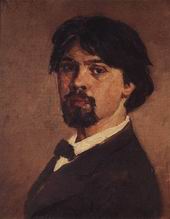 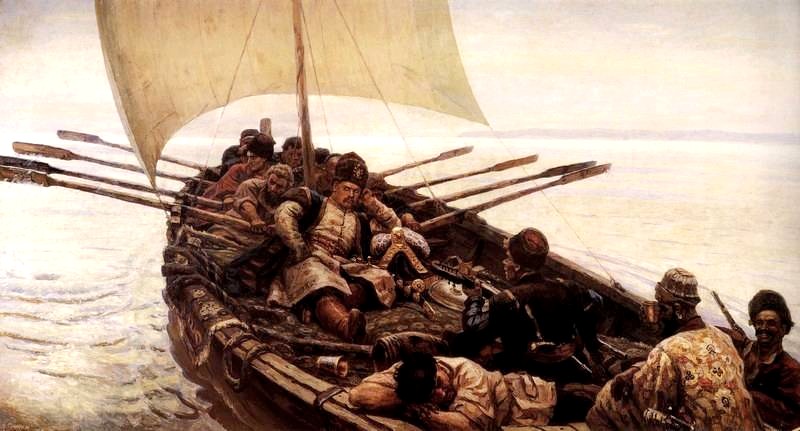 Боярыня Морозова»
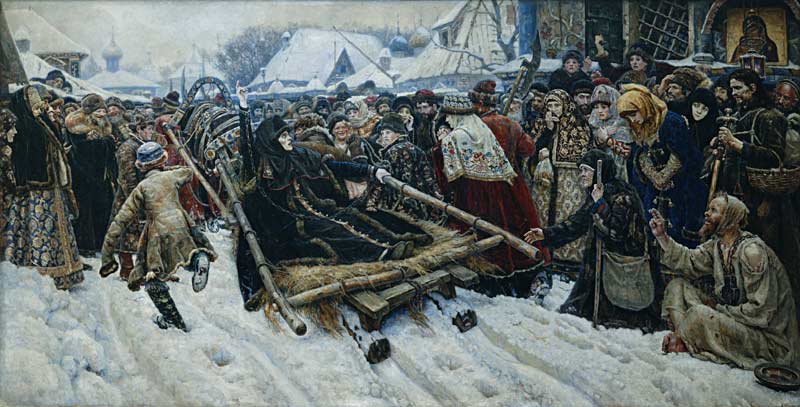 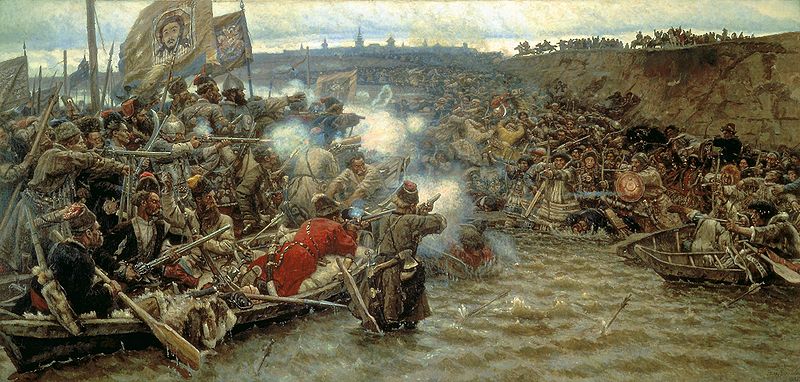 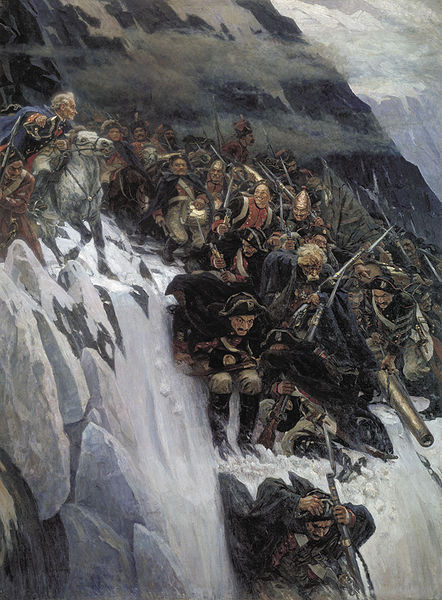 «Степан Разин»
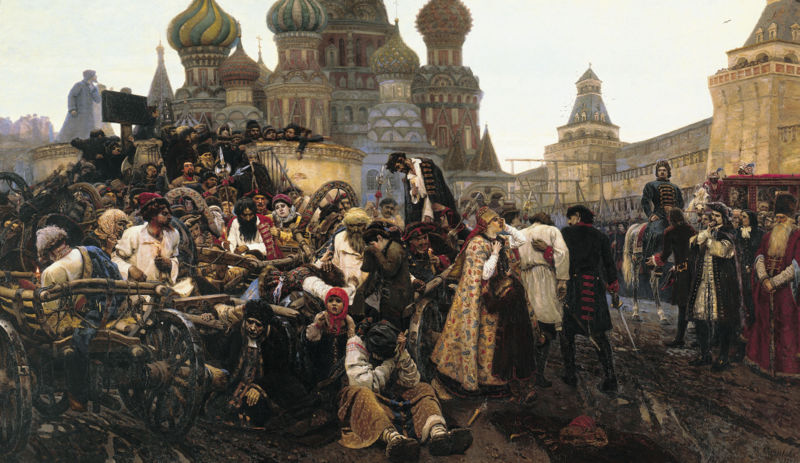 «Покорение Ермаком Сибири»
: 


«Утро стрелецкой казни»
Переход Суворова через Альпы»
«Утро стрелецкой казни»
Картины Сурикова - это целая поэма о борьбе и страданиях, героизме и трагических испытаниях русского человека.
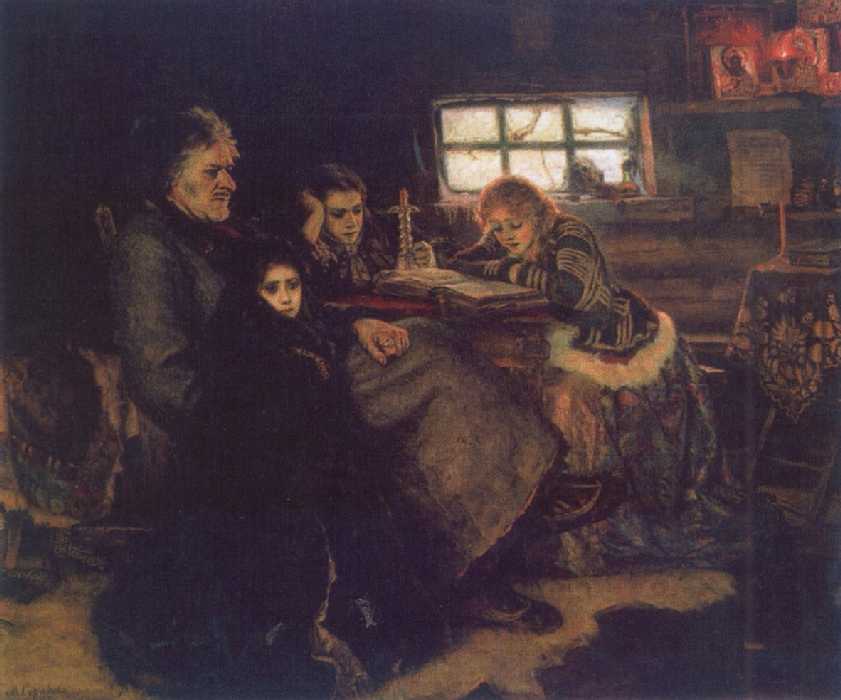 «Меншиков в Березове»
«Утро стрелецкой казни»
В центре картины - стрелец, стоящий на телеге. Он прощается с народом, низко кланяясь ему по старинному русскому обычаю.
			Погружен в горькие и гневные 			размышления чернобородый 			стрелец. Этот человек не 				сломлен. В нем нет ни страха, 			ни смирения.
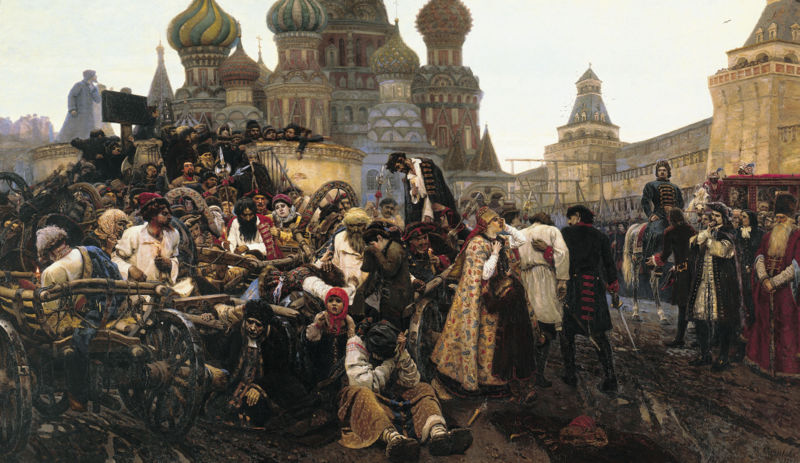 Образ рыжебородого стрельца 
Суриков долго искал. «Рыжий 
стрелец это могильщик, на кладбище я его увидел, - рассказывал художник, - злой, непокорный тип». С ненавистью и внутренней 
убежденностью смотрит рыжий 
стрелец на своего врага - царя, а 
тот словно отвечает ему 
остекленевшим от ярости взглядом. 
В пересечении их взглядов – 
непримиримость столкнувшихся 
сил.
Великолепен портрет молодого Петра, с пламенем в глазах, с конвульсивно сжатым ртом...
Мглистый сумрак раннего утра, в котором еще виден свет горящих свечей, создает образ трудного, мучительного рождения нового дня и воспринимается как поэтическая метафора, обобщенно выражающая смысл исторической минуты - «начало славных дней Петра мрачили мятежи и казни» (А. С. Пушкин).
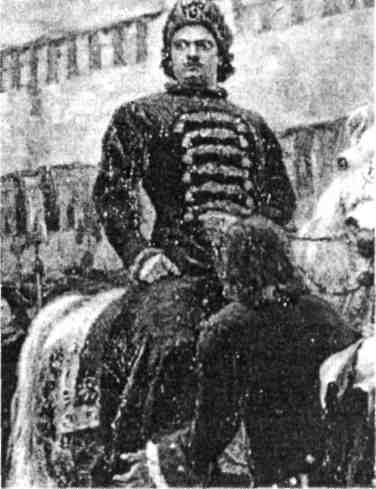 «Меншиков в Березове»
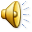 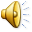 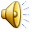 Образ Меншикова убеждает своей жизненностью и духовной силой. Суриков долго искал его прообраз. Им стал старик учитель Невенгловский.
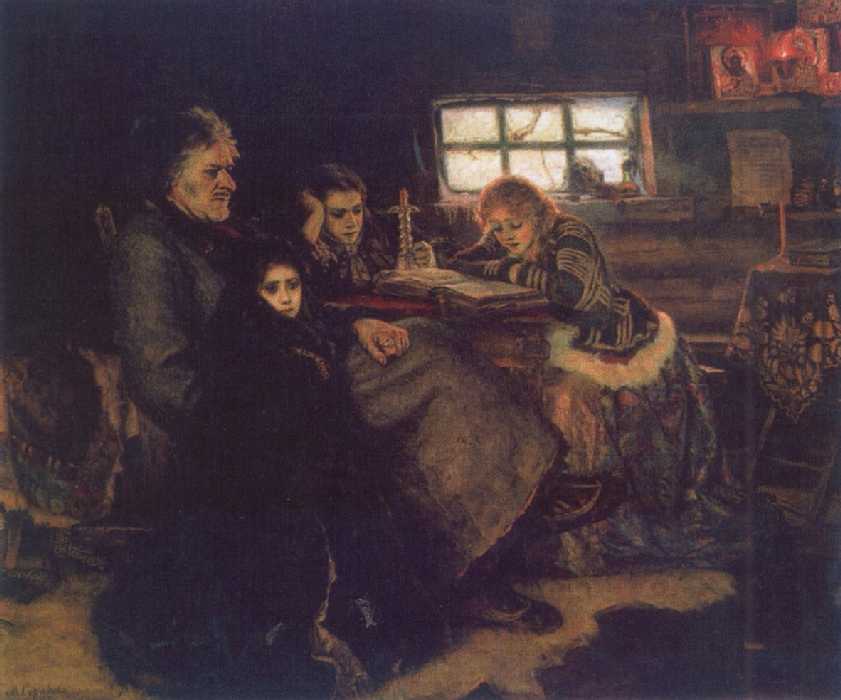 Образ Меншикова
«Меншиков в Березове»
К князю прижалась старшая дочь, Мария, - бывшая невеста императора. Ее огромные, невыразимо грустные глаза притягивают внимание. Нежный образ Марии - продолжение разыгравшейся трагедии. Дочь стала безвинной, безропотной жертвой крутого нрава своего отца, своего времени. Она не вынесла тяжести ссылки и через полгода умерла.
Позы, жесты персонажей картины повествуют о, сложных переживаниях и чувствах.
«Меншиков в Березове»
«Меншиков в Березове»
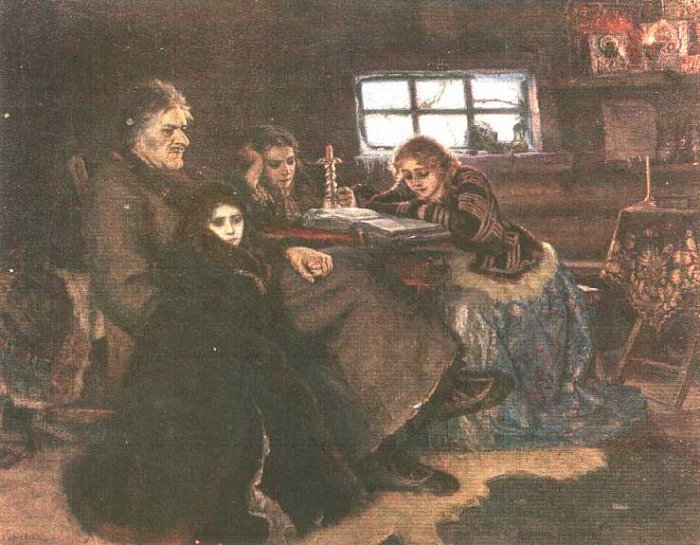 «Боярыня Морозова»
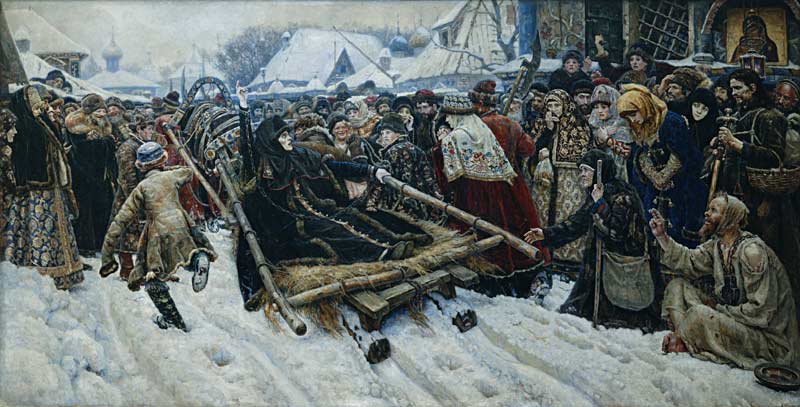 «Боярыня Морозова»
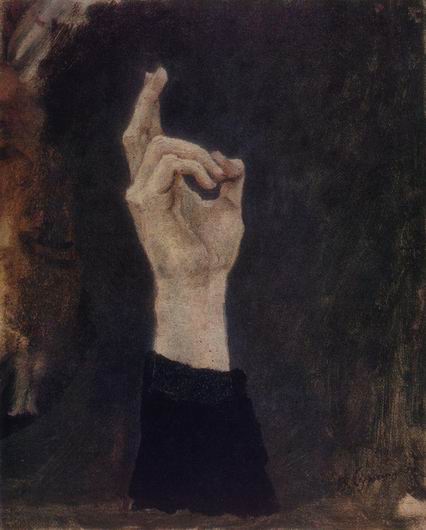 Бледное, вдохновенное лицо раскольницы
Высоко поднятая рука с двуперстием
«Боярыня Морозова»
«Боярыня Морозова»
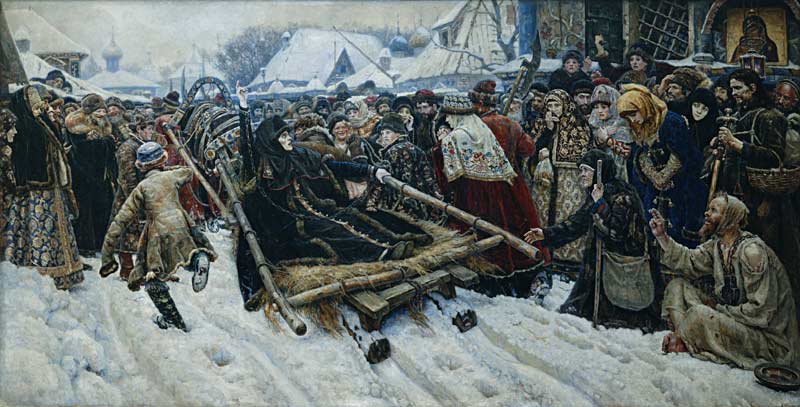 «Боярыня Морозова»
Склонившаяся боярыня в золотистом платке и голубой шубке стала одним из проникновенных образов в картине. В нем воплотились идеалы женской красоты и поэтичности допетровского времени.
«Боярыня Морозова»
В горестном раздумье застыла старуха мамка. Суриков -мастер «говорящих» деталей: 
из-под расшитого золотом платка старухи виднеется темный повойник раскольницы.
«Боярыня Морозова»
Среди сочувствующих Морозовой лишь юродивый открыто отвечает двуперстием на ее призыв. В нем сильно горение веры, которое заставляет забывать о физических страданиях. «Я его на снегу писал... на снегу все пропитано светом... если бы я ад писал, то в огне позировать бы заставил бы и сам в огне сидел»,- говорил художник.
«Боярыня Морозова»
«Боярыня Морозова»
«Боярыня Морозова»
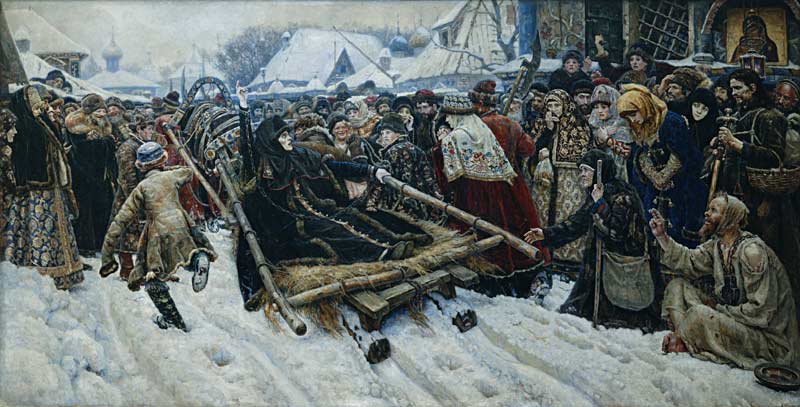 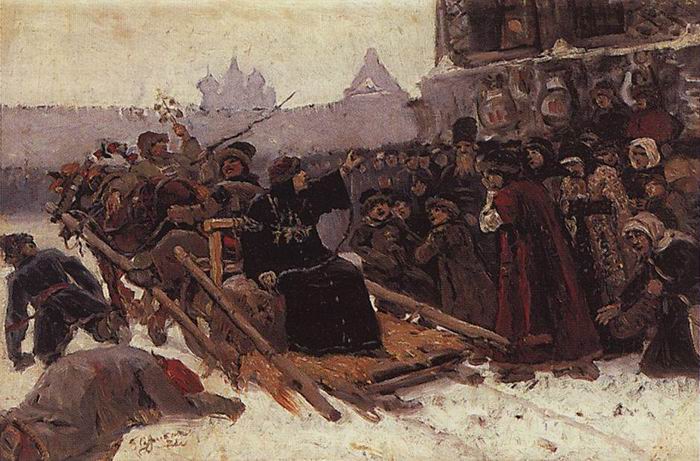 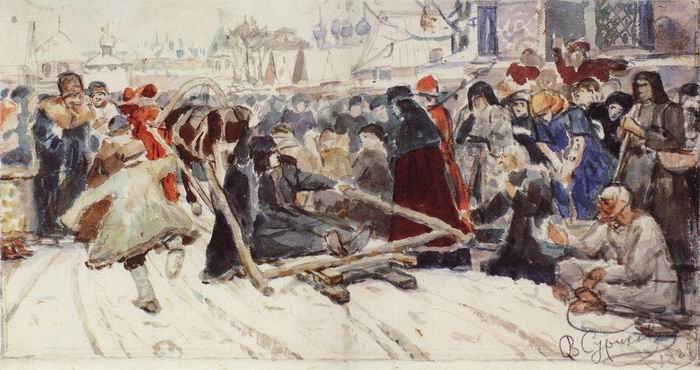 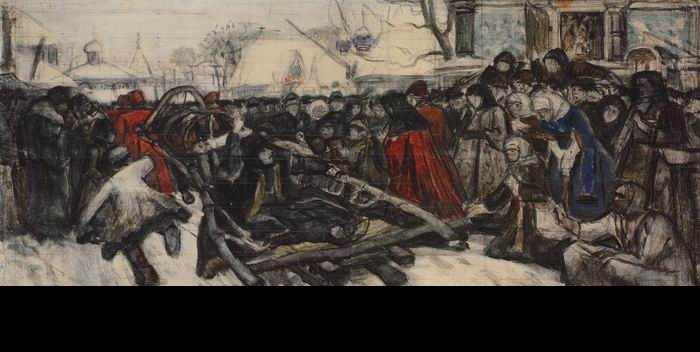 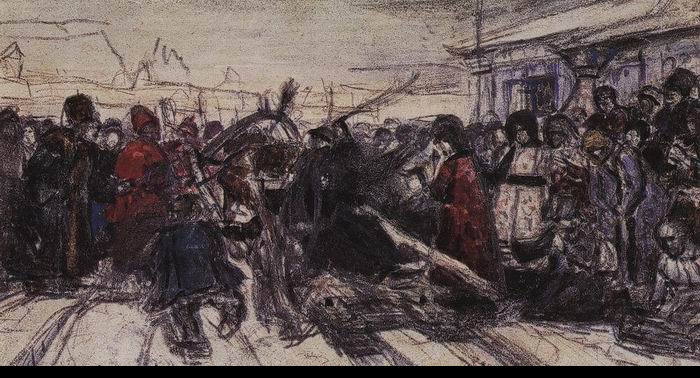 «Боярыня Морозова»
Закрепление материала
Дайте определение понятию «Исторический жанр».
C творчеством какого художника мы познакомились на уроке? 
Как называются картины?
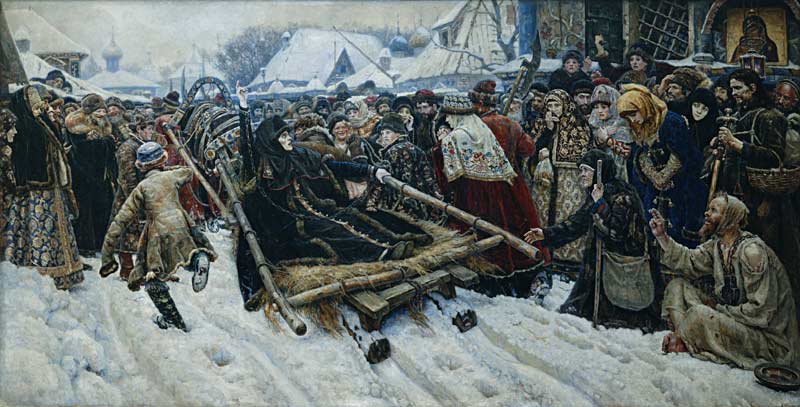 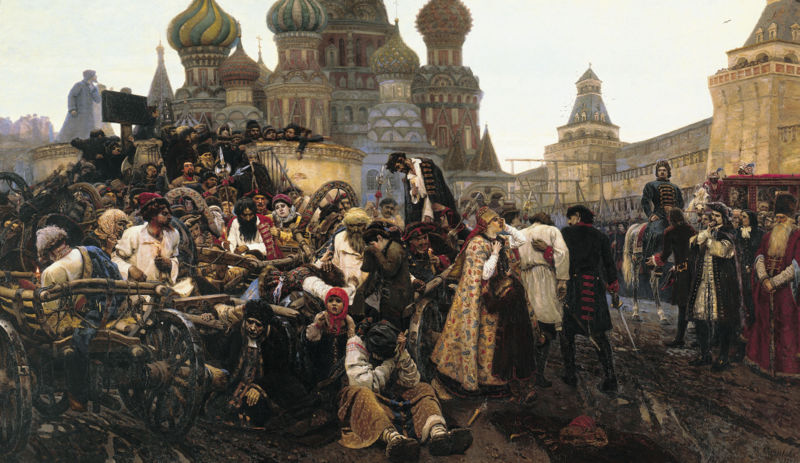 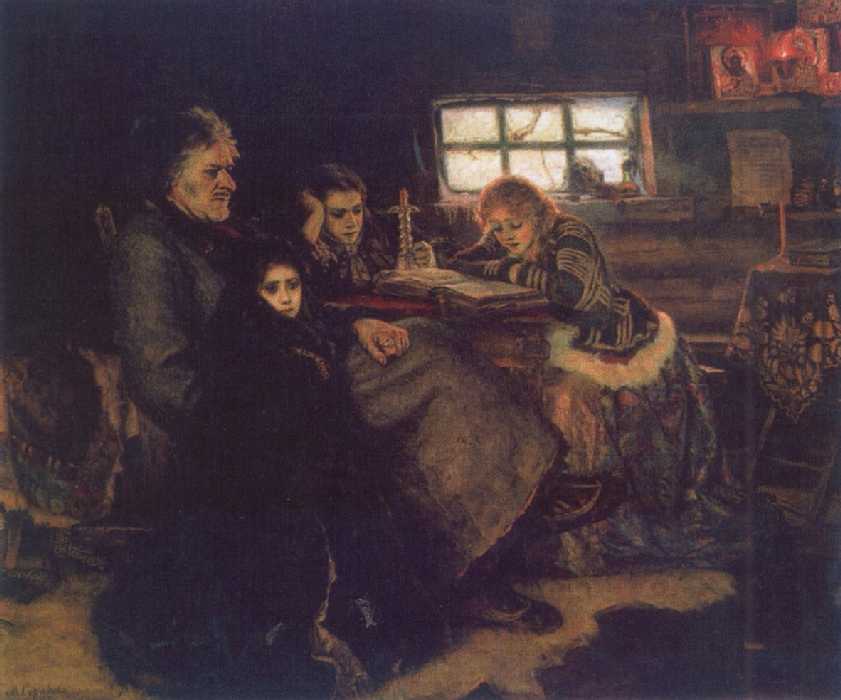 На протяжении следующих уроков вам предстоит создать живописную работу, посвященную страницам истории.
Один из сложных этапов - первый - выбор сюжета и поиск наиболее выразительной композиции.
Для того чтобы образы будущих работ были глубоко прочувствованными, осмысленными, каждый дома подберите материал и обоснуйте свой выбор. Напишите об этом в тетради.
Домашнее задание
Домашнее задание
Направить свой поиск в нужное русло вам помогут вопросы
Как вы понимаете слова Сурикова: «Нет ничего интереснее истории, только читая историю, понимаешь настоящее»?
Какому историческому событию (незаурядной личности) вы хотели бы посвятить живописную работу?
Какой момент исторического события вы положите в основу композиции? Почему?
Какие литературные произведения вы читали об этом событии (или герое)? Знаете ли вы живописные или графические работы, посвященные этим событиям?
Каким образом в своей будущей композиции выделите смыслообразующий центр?
Какие цвета будут помогать зрителю понять вашу основную мысль?
Как вы назвали бы свою картину?
Почему вами выбрана эта тема, что хочется в ней выразить?
Спасибо за внимание.
Успехов в создании эскиза
исторической  картины.